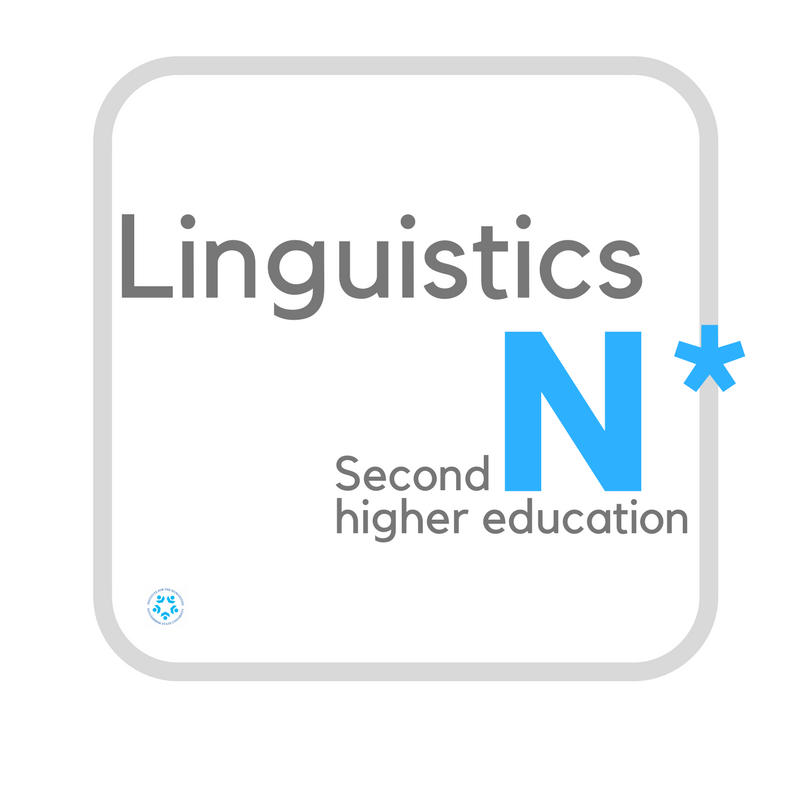 [Speaker Notes: 1. TITLE]
Общая информация о программе
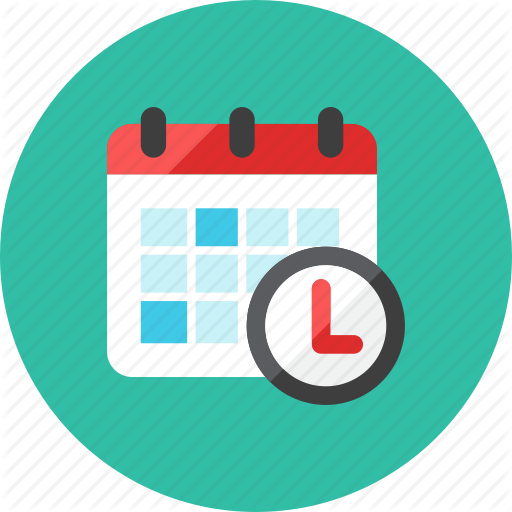 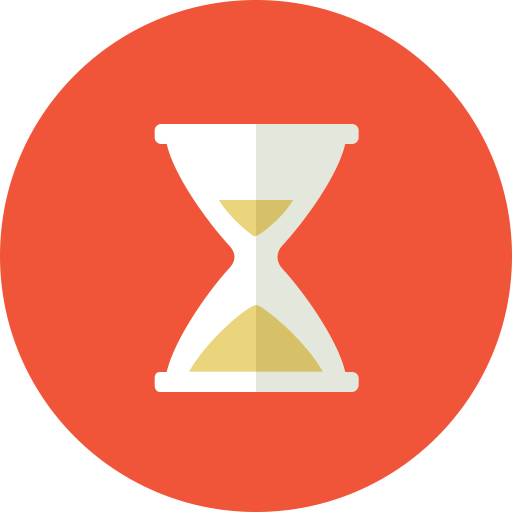 Срок обучения
Форма обучения
очно-заочная 
пн-чт: 18.00 – 21.00
суб или вск: 9.00 – 14.15
курсы по выбору
3,5 года
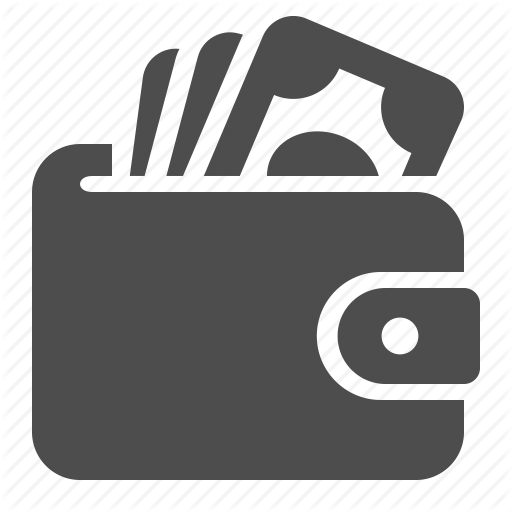 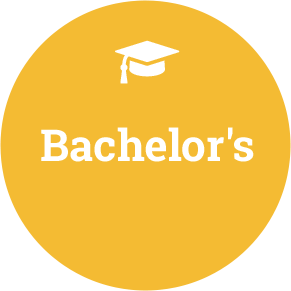 Стоимость
Квалификация
100 000 р. в год
«Бакалавр лингвистики»
NB! Учебный процесс осуществляется профессорско-преподавательским составом НГУ и преподавателями-носителями языка.
[Speaker Notes: 2. GENERAL INFORMATION]
Условия приёма
[Speaker Notes: 3. REQUIREMENTS 1]
Документы, необходимые 
для зачисления
Заявление в приемную комиссию;
Оригинал или нотариально заверенная копия диплома о высшем образовании;
Копия паспорта;
4 фотографии (3х4) (цветные или ч/б).
Важные даты:    сроки оплаты
Начало 
        занятий:
1.09
[Speaker Notes: 4. REQUIREMENTS & NUMBERS]
Теория
Практика
Структура программы обучения
Основы языкознания
Теоретическая фонетика
Теоретическая грамматика
Лексикология англ. языка
Стилистика англ. языка
Теория перевода
Семиотика
История англо-американской литературы
История Англии и США
История английского языка
Основы теории МКК
Лингвострановедение
Практический курс английского и испанского/французского языков
Практическая фонетика и грамматика английского языка
Межкультурное корпоративное общение
Практика письменного и устного перевода
Древние языки и культуры
Практикум по МКК
[Speaker Notes: 5. STRUCTURE AND PECULIARITIES 1 COMPULSORY COURSES]
КУРСЫ ПО ВЫБОРУ
История англо-американской литературы XIX-XX вв.
Культура и искусство Англии и США
Деловой английский язык
Письменный перевод
Устный перевод
Психолингвистические основы преподавания иностранных языков

6 курсов по выбору за все время обучения
Возможность посещения курсов по выбору на дневном отделении
МН компании различных профилей
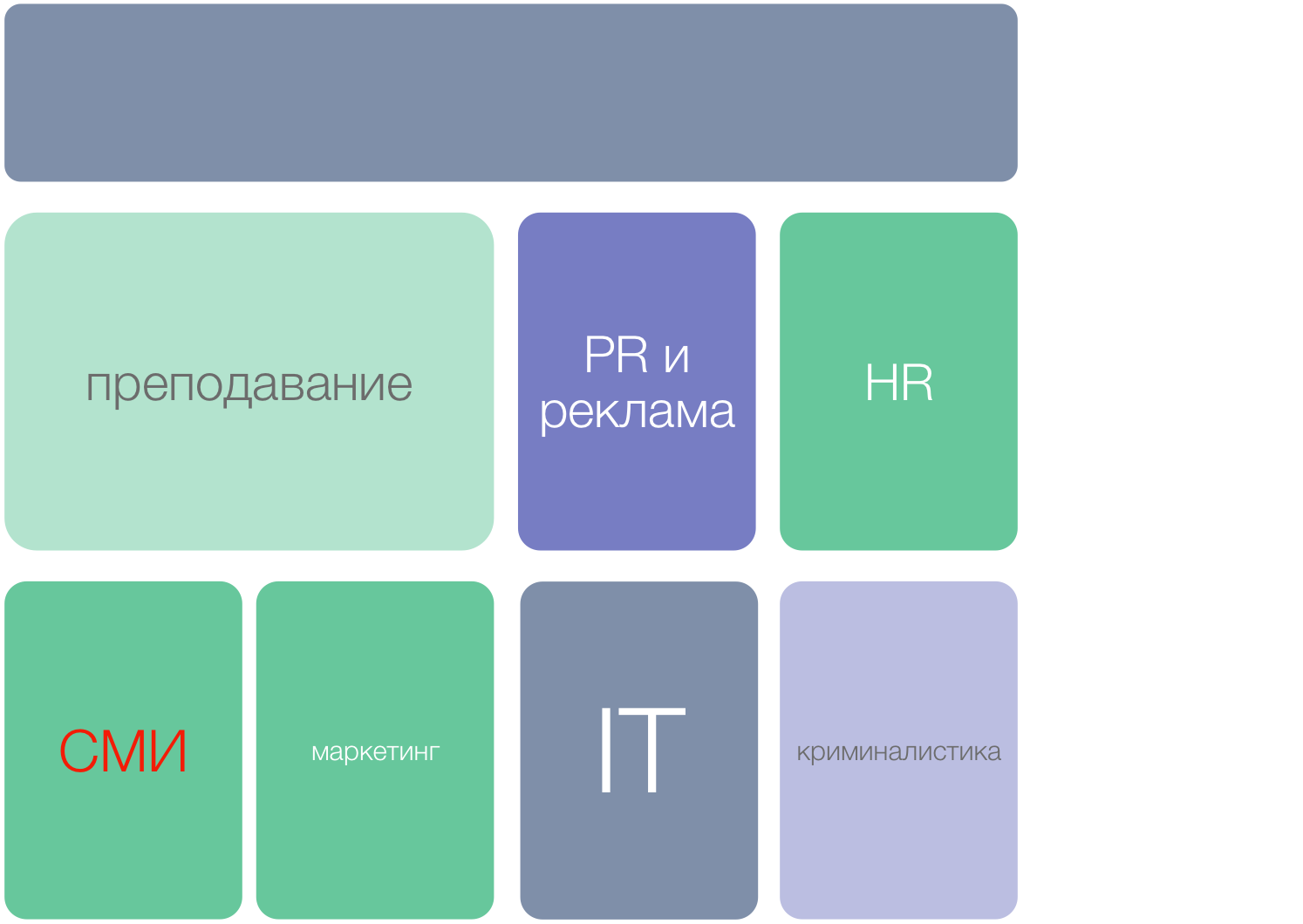 Лингвисты востребованы
издательское дело
агентства перевода
[Speaker Notes: 9. HIRE ME! ☺]
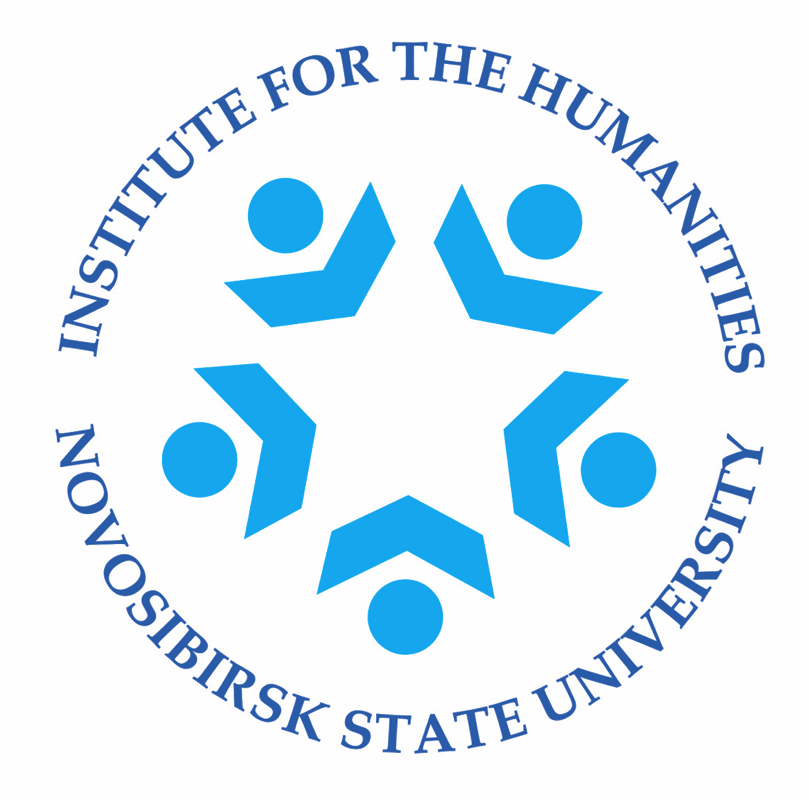 Спасибо за внимание
[Speaker Notes: 1. TITLE]